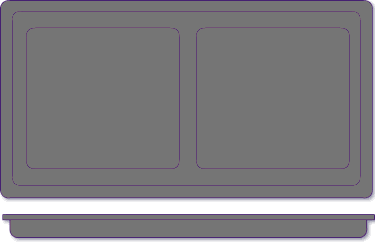 الوحدة الرابعة
إدارة الانفعالات
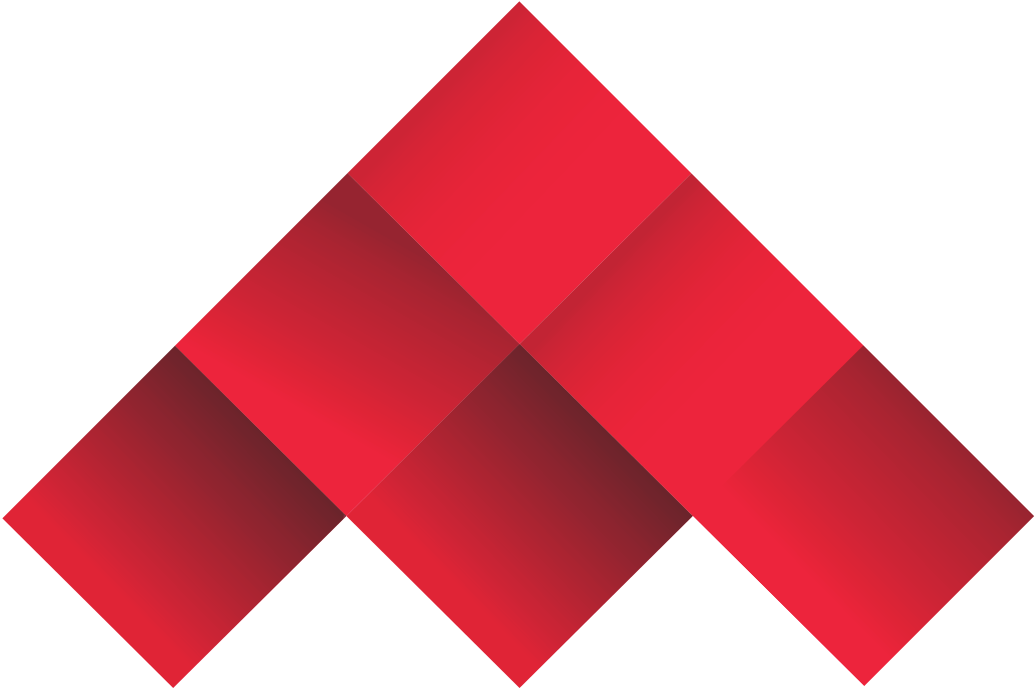 التقويم
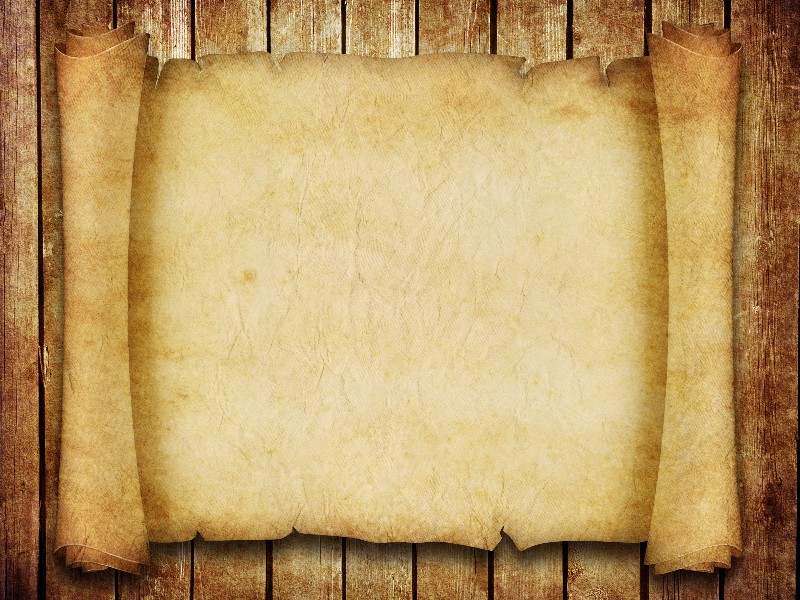 س1: سجل تغير مظاهر الانفعال والموضوعات المثيرة للانفعال وأساليب التعبير عن الانفعال أو الاستجابة له من مرحلة عمرية لأخرى حسب خبرتك؟
المرحلة العمرية (عندما كنت طفلاً)
مرحلة المراهقة (أنت الآن)
أساليب التعبير عن الانفعال
الموضوعات المثيرة للانفعال
أساليب التعبير عن الانفعال
الموضوعات المثيرة للانفعال
مظاهر الانفعال
مظاهر الانفعال
الانفعال
الخوف
المرحلة العمرية (عندما كنت طفلاً)
مرحلة المراهقة (أنت الآن)
أساليب التعبير عن الانفعال
الموضوعات المثيرة للانفعال
أساليب التعبير عن الانفعال
الموضوعات المثيرة للانفعال
مظاهر الانفعال
مظاهر الانفعال
الانفعال
الغضب
المرحلة العمرية (عندما كنت طفلاً)
مرحلة المراهقة (أنت الآن)
أساليب التعبير عن الانفعال
الموضوعات المثيرة للانفعال
أساليب التعبير عن الانفعال
الموضوعات المثيرة للانفعال
مظاهر الانفعال
مظاهر الانفعال
الانفعال
السعادة
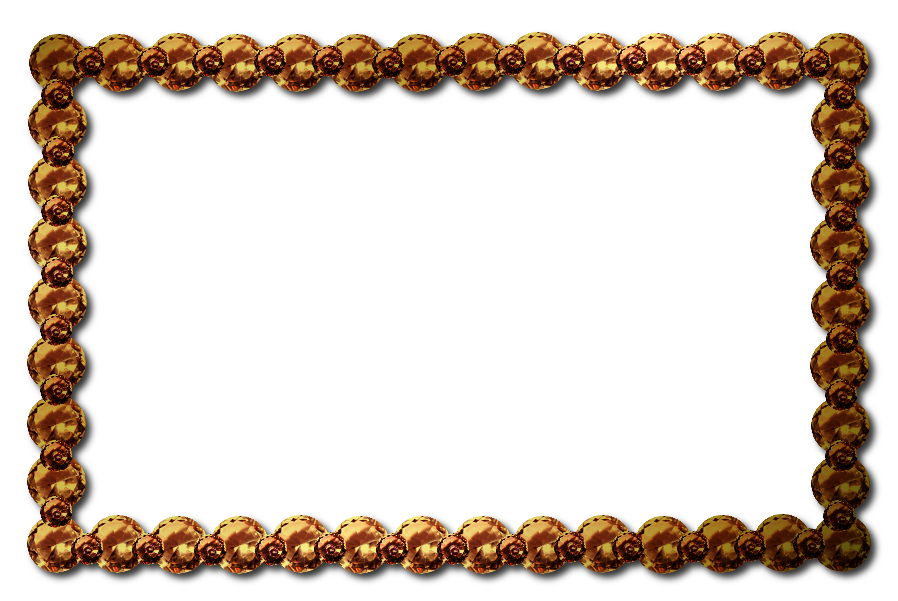 س2: صمم خريطة مفهومية تحتوي على التغيرات الجسمية الداخلية والخارجية المصاحبة للانفعال.
الانفعال هو اضطراب حاد لأنه يتميز بحالة شديدة من التوتر والتهيج العام وتتوقف جميع أنواع النشاطات الأخرى التي يقوم بها الفرد، ويصبح نشاطه حول الشيء، أو الموقف الذي أثار غضبه.
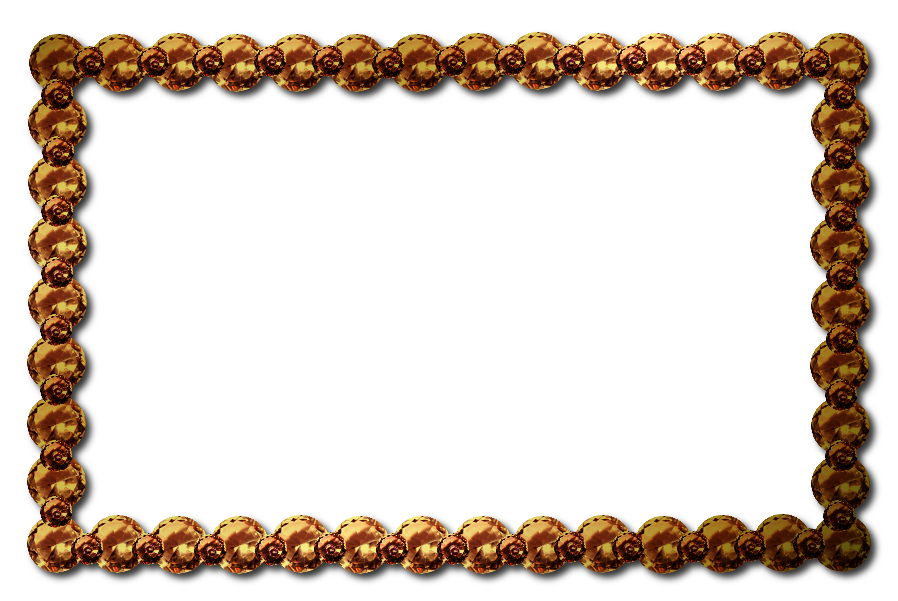 س2: صمم خريطة مفهومية تحتوي على التغيرات الجسمية الداخلية والخارجية المصاحبة للانفعالات.
يقوم انفعال الغضب بفائدة هامة للفرد فهو يزيد من نشاطه ويدفعه في بعض الأحيان إلى القيام ببعض الأعمال العنيفة لإزالة ما يعترضه من عوائق, ولكن كثيرًا ما يشتد انفعال الغضب ويصعب على الشخص التحكم فيه فيؤدي إلى بعض النتائج الضارة أو السلبية.
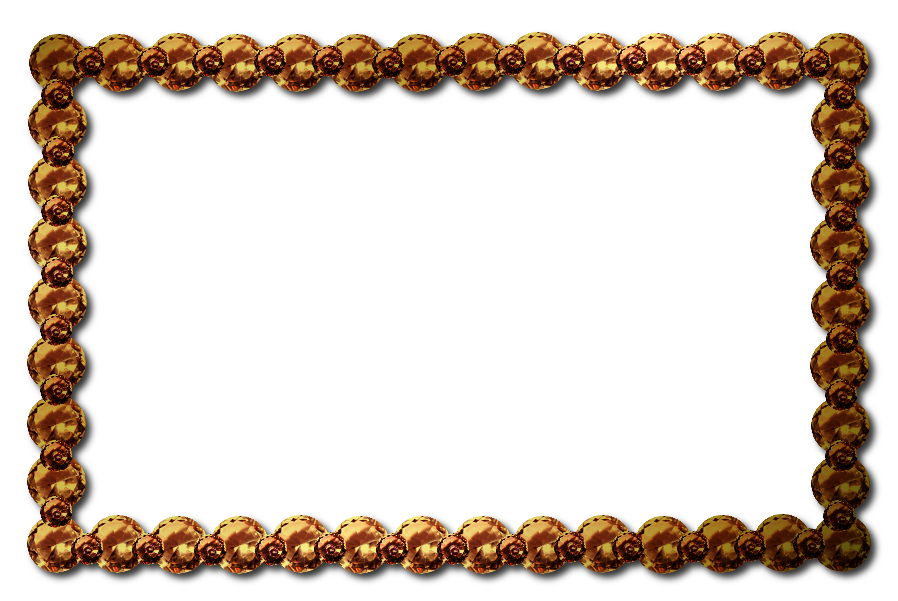 س2: صمم خريطة مفهومية تحتوي على التغيرات الجسمية الداخلية والخارجية المصاحبة للانفعالات.
الانفعال العصبي السريع والغضب الشديد عندما يرى أو يسمع ما لا يحب أو ما لا يوافق عليه من الآراء والمواقف والكماليات، مما ينتج عنه الإساءة بالألفاظ أو الأفعال للآخرين، أو تخريب ممتلكاتهم، واتخاذ قرار مقاطعة أنشطة المؤسسة وهجران أفرادها.
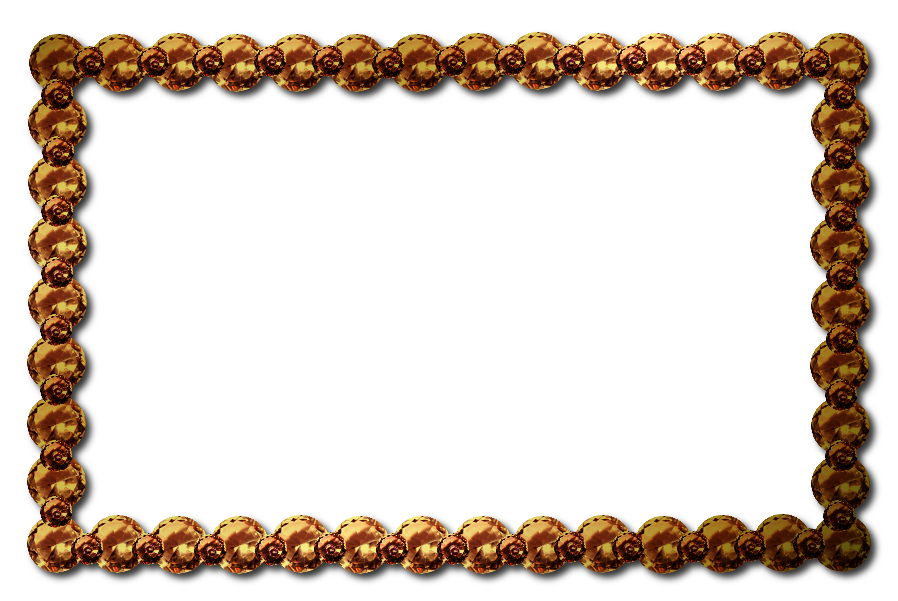 س2: صمم خريطة مفهومية تحتوي على التغيرات الجسمية الداخلية والخارجية المصاحبة للانفعالات.
المظـــــاهر الخارجية:ارتفاع نبرة الصوت التجريح الشخصي لمن يعتبره خصماً له، ظهور الغضب الشديد مع احمرار الوجه.الدخول في مواضيع فرعية لا علاقة لها بأصل الموضوع.التطاول باليد أو محاولة ذلك لصاحب الرأي المخالف.ترك المكان سريعاً.مقاطعة المتكلم.
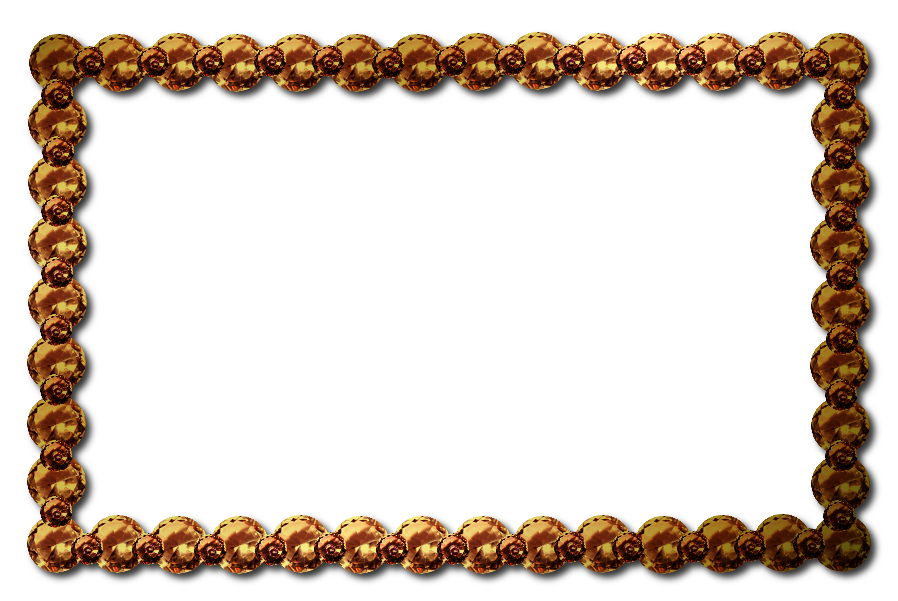 س2: صمم خريطة مفهومية تحتوي على التغيرات الجسمية الداخلية والخارجية المصاحبة للانفعالات.
الأســــباب:سوء الظن وتأويل الكلام بأكثر مما يحتمل.طبيعة الغضب بسبب البيئة التي نشأ فيها، أو الظروف التي عاشها.كراهيته للشخص المقابل, تراكم الضغوط النفسية بسبب مشكلة ما، أو عدة مشاكل.الإحباطات والفشل في بعض المشاريع الدعوية أو الشخصية.حصوله على معلومات سلبية عن المتكلم لا يعلمها الحاضرون.
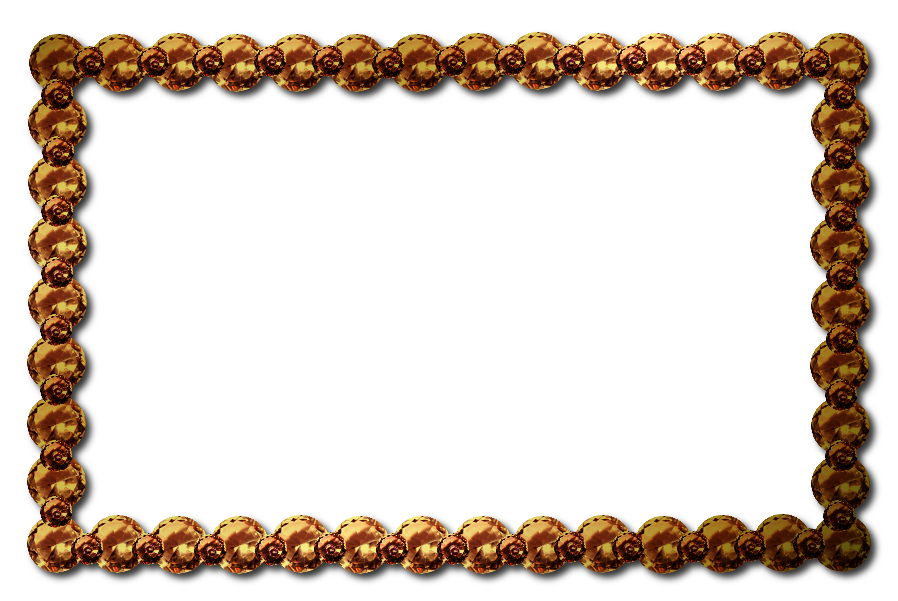 س2: صمم خريطة مفهومية تحتوي على التغيرات الجسمية الداخلية والخارجية المصاحبة للانفعالات.
المظاهر الداخلية: 
ضغط الدم وسرعة التنفس .. كما تتأثر الغدد والعضلات ونشاط المعدة والأمعاء. يحدث أثناء الانفعال تغيرات في ضغط الدم وتوزيعه في أجزاء الجسم، فنجد احتقانا في كل من الوجه والرقبة عند الغضب، ويحدث هذا الاحتقان لأن الأوعية الدموية تتمدد فتزيد من كمية الدم قرب سطح الجلد.
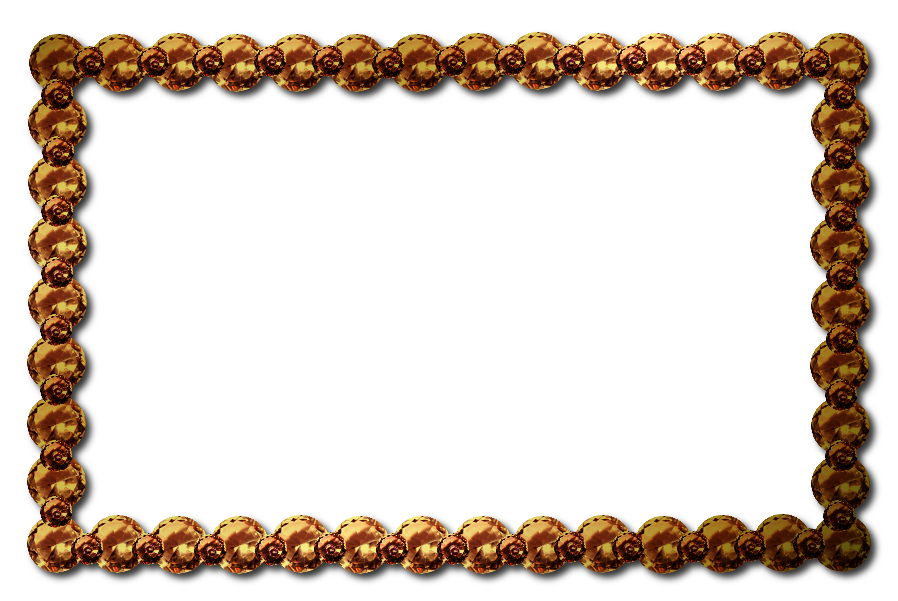 س2: صمم خريطة مفهومية تحتوي على التغيرات الجسمية الداخلية والخارجية المصاحبة للانفعالات.
يتغير الشهيق والزفير حسب الحالة الانفعالية فنجده ينقطع برهة من الزمن في حالات الدهشة .
ضربات القلب كما يتغير أيضا معدل ضربات القلب أثناء الحالة الانفعالية، توتر وارتعاش العضلات يعتبر توتر العضلات من الأعراض المصاحبة للانفعال فقد يرتعش الفرد أثناء حركة المعدة والأمعاء فقد تبين أن حالات الغضب يصاحبها انتفاخ الأغشية الداخلية للمعدة مع زيادة في انقباض عضلاتها وارتفاع نسبة إفراز الحامض منها.
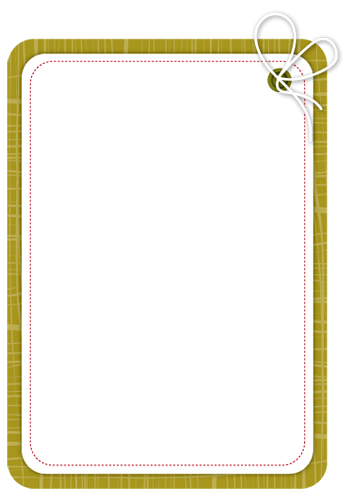 س3: اكتب مقالا قصيراً يتضمن أمثلة على دور الانفعال الإيجابي في حياتك.
الانفعالات الإيجابية: هي قوة محركة للإنسان نحو حياة آمنة وممتعة، وقوة داعمة لتحقيق الهداف والإنجازات ومن أهم الانفعالات الإيجابية (انفعال السعادة وانفعال الحب)
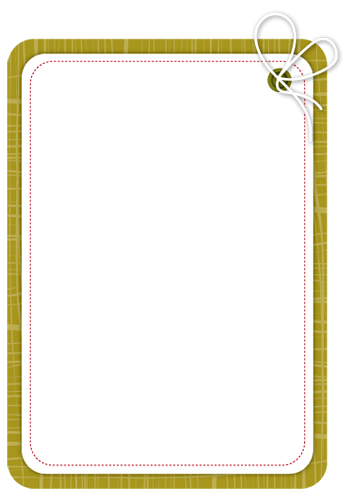 س3: اكتب مقالا قصيراً يتضمن أمثلة على دور الانفعال الإيجابي في حياتك.
1- السعادة (happiness): هي حالة شعورية يمكن أن تستنتج من الحالة المزاجية للفرد وتظهر انفعالات السعادة والسرور
2- الحب (love): ميل انفعالي إلى شيء أو شخص أو فكرة مجردة، هو حالة تتضمن التوجه الإيجابي نحو موضوع ما وتقبله، وهو أساس التآلف بين الناس وتكوين العلاقات الإنسانية.
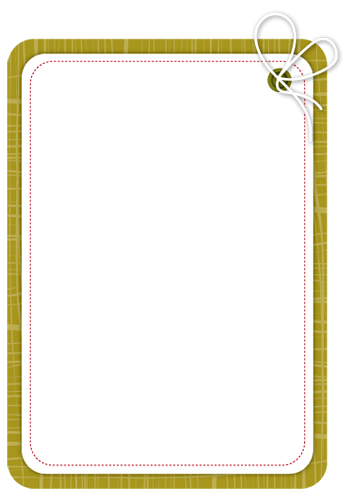 س3: اكتب مقالا قصيراً يتضمن أمثلة على دور الانفعال الإيجابي في حياتك.
تكون الأم هي أول من يتجه إليها حب الطفل الرضيع لأنها تقوم بالعناية به ثم يأخذ حب الطفل بالتدرج للأشخاص الآخرين والأشياء الخاصة به.
على الأفراد عند نجاحهم في الوصول إلى غاياتهم.
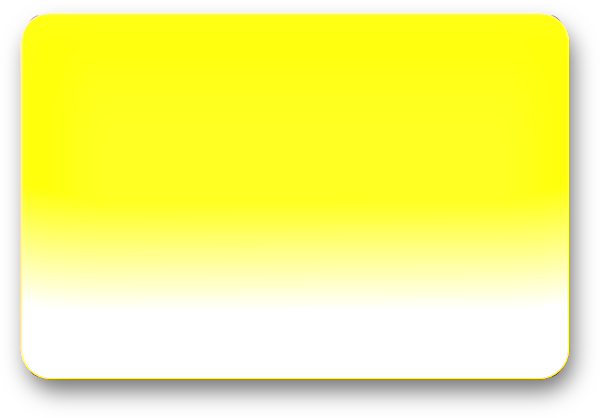 س4: ارصد الانفعالات الإيجابية والسلبية التي تظهر في (برنامج حواري) وحدد أنوع الانفعالات المسيطرة. هل هناك ضبط انفعالي لدى المتحاورين؟
نعم يوجد ضبط انفعالي شديد لدي المتحاورين.
س5: حدد عدة مواقف انفعالية مرت بك اليوم وشعرت أنك بحاجة إلى نقل ما تعلمته عن ضبط الانفعال إلى هذه المواقف.
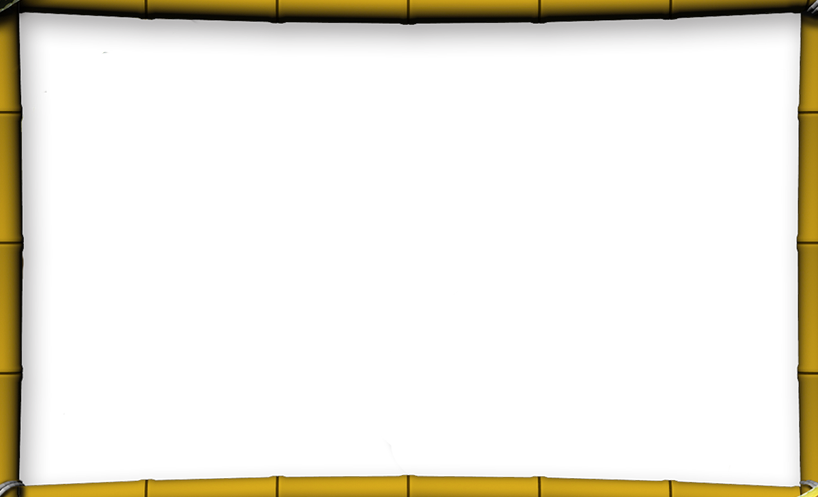 مراجع الوحدة
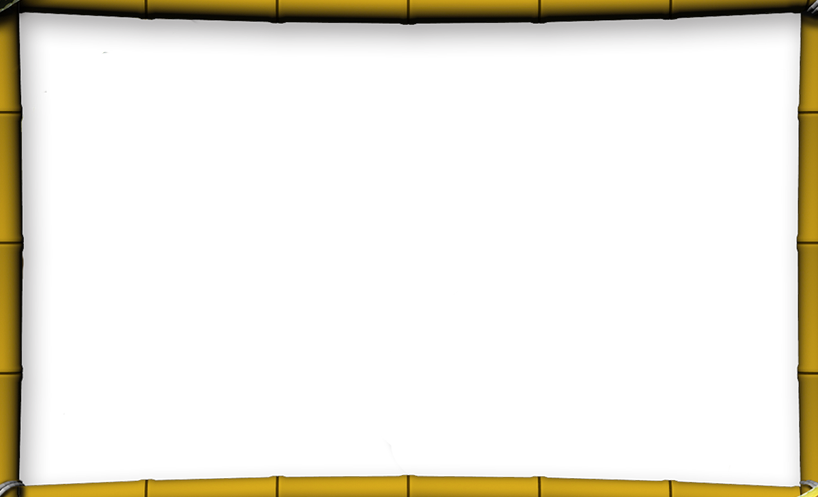 عبد الحميد، الهاشمي، أصول علم النفس العام، دار الشروق، جدة 1984م.
الزغلول عماد، والهنداوي علي، مدخل إلى علم النفس، دار الكتاب الجامعي، الإمارات العربية المتحدة 2008م.
بني يونس، محمد، سيكولوجية الدافعية والانفعالات، دار المسيرة، الأردن 2009م.
الكناني، ممدوح وآخرون المدخل الى علم النفس، مكتبة الفلاح. الكويت 2013م.